COVID-19: Fälle in Deutschland (Stand 4.3.2020)
240 bestätigte SARS-CoV-2 Infektionen
15 Bundesländer
75 Landkreise
Inzidenz bundesweit: 0,3/100.000 EinwohnerInzidenz NRW: 0,6/ 100.000 EinwohnerInzidenz Heinsberg: 36,5/ 100.000 Einwohner
04.03.2020
Update: COVID-19 National
1
[Speaker Notes: https://www.ecdc.europa.eu/en/cases-2019-ncov-eueea]
04.03.2020
Update: COVID-19 National
2
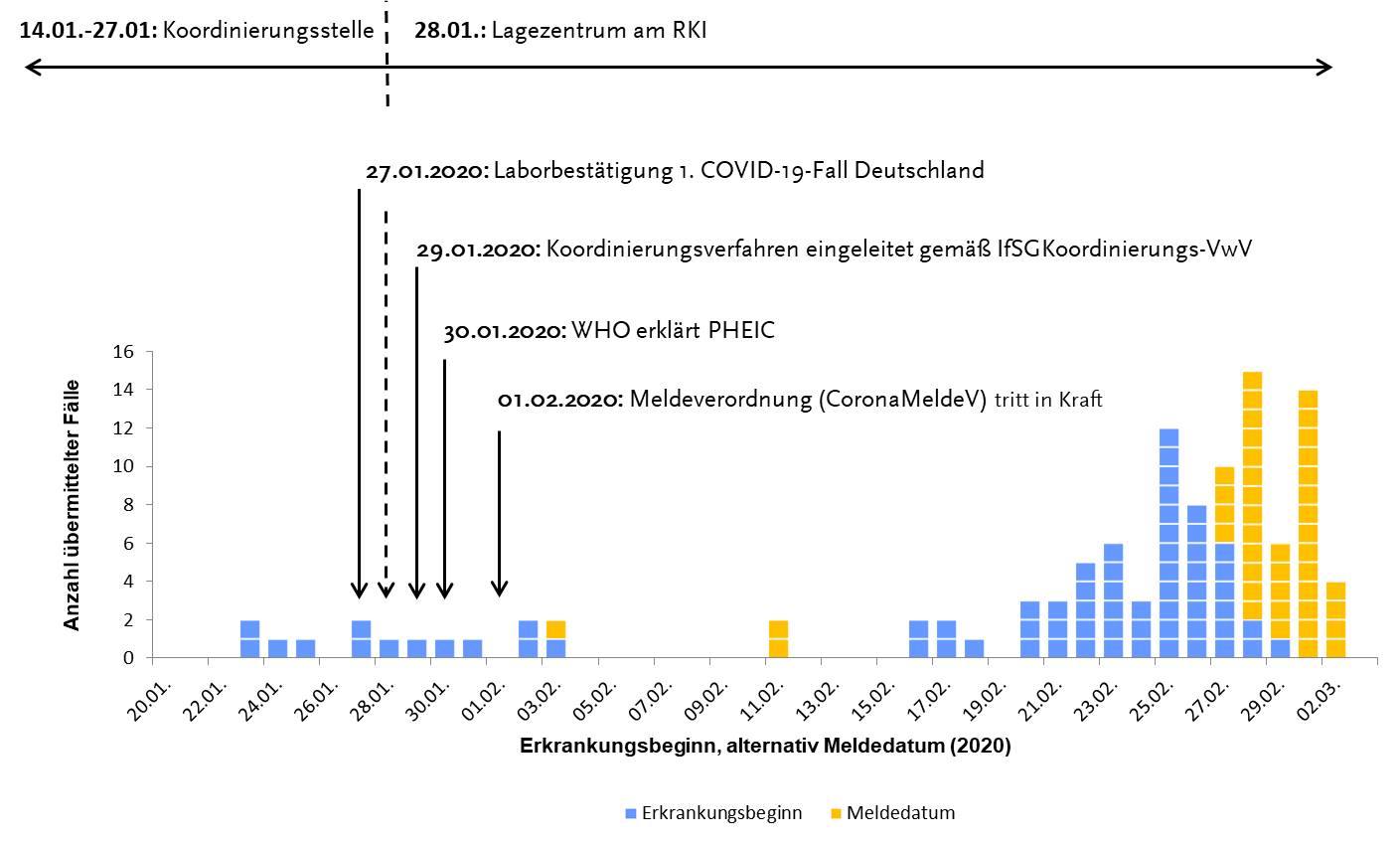 04.03.2020
Update: COVID-19 National
3
Alter und Geschlecht
Die Fälle sind zwischen 2 und 85 Jahre alt (Median 39 Jahre, Mittelwert 39 Jahre).
Geschlecht ist bei 231 Fällen bekannt, davon sind 136 (59%) männlich, 95 (41%) weiblich.
04.03.2020
Update: COVID-19 National
4
Geschlechts- und Altersverteilung (Stand 03.03.2020)
Fälle nach Geschlecht und Alter
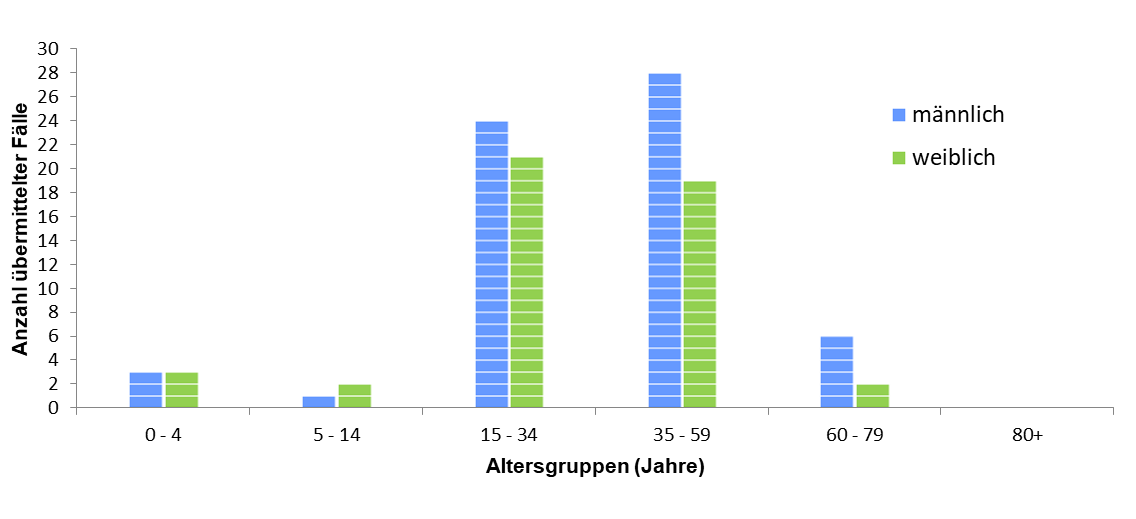 DE
04.03.2020
Update: COVID-19 National
5
Expositionsorte
China	2
Iran		8
Bayern	 14
Italien		46
NW (Heinsberg)	110
Für 216 Fälle (90%) ist bekannt, dass sie entweder Kontakt 
mit einem bestätigten Fall hatten oder sich in einem Risikogebiet bzw.
 Gebiet mit einer großen Anzahl von Fällen aufhielten. 
Bei den anderen Fällen werden derzeit noch Ermittlungen durchgeführt.
04.03.2020
Update: COVID-19 National
6
04.03.2020
Update: COVID-19 National
7
https://www.euromomo.eu/


https://www.rki.de/DE/Content/InfAZ/I/Influenza/IPV/Influenza.html
04.03.2020
Update: COVID-19 National
8
04.03.2020
Update: COVID-19 National
9
04.03.2020
Update: COVID-19 National
10
04.03.2020
Update: COVID-19 National
11